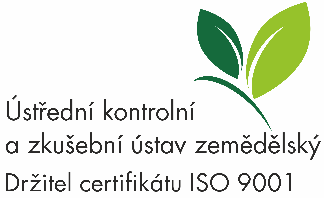 Možnosti využití vedlejších produktů a odpadů 
z potravinářské výroby 
a zemědělství při výrobě hnojiv
Jaroslav Houček
ÚKZÚZ - Oddělení hnojiv
12. 11. 2024, Hustopeče
Obsah prezentace
Vymezení produktů
Aplikace produktů na vlastní pozemky
Schvalovací proces při uvedení do oběhu
Shrnutí
2
Vymezení produktů
Vedl. produkty & odpady - potravinářská výroba
Cukrovarnická šáma
Technologické vody
jednoduché zpracování rostlinných produktů
Výpalky 
melasové
lihovarnické
Vedlejší produkty rostlinného původu 
matoliny
zbytky ovoce, zeleniny
Vedlejší produkty živočišného původu
maso nevhodné ke spotřebě
peří, kůže, krev
hmyzí trus potemníka moučného (moučný červ)
schválení KVS
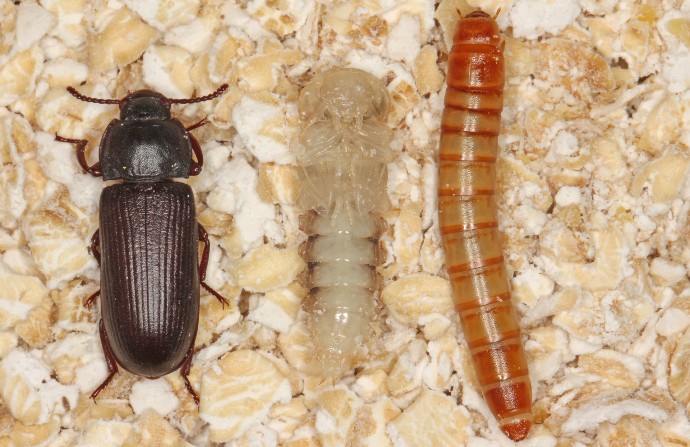 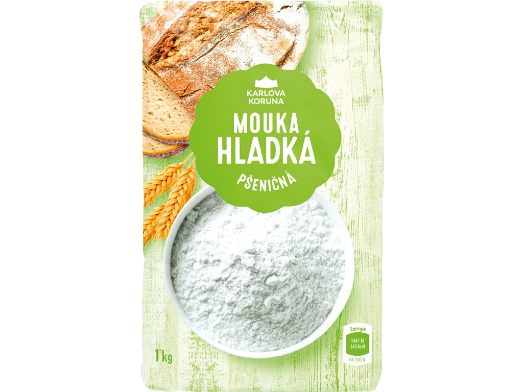 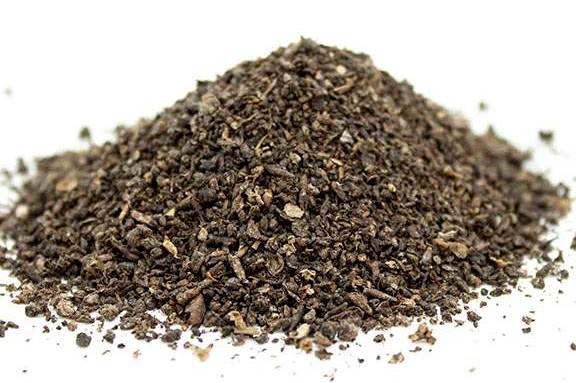 Zdroj obrázků: internet
Vymezení produktů
Vedl. produkty & odpady - zemědělství
Statková hnojiva 
hnůj, kejda
chrást, zbytky ovoce, zeleniny



Technologické vody
výhradně při chovu hospodářských zvířat
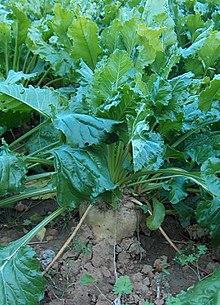 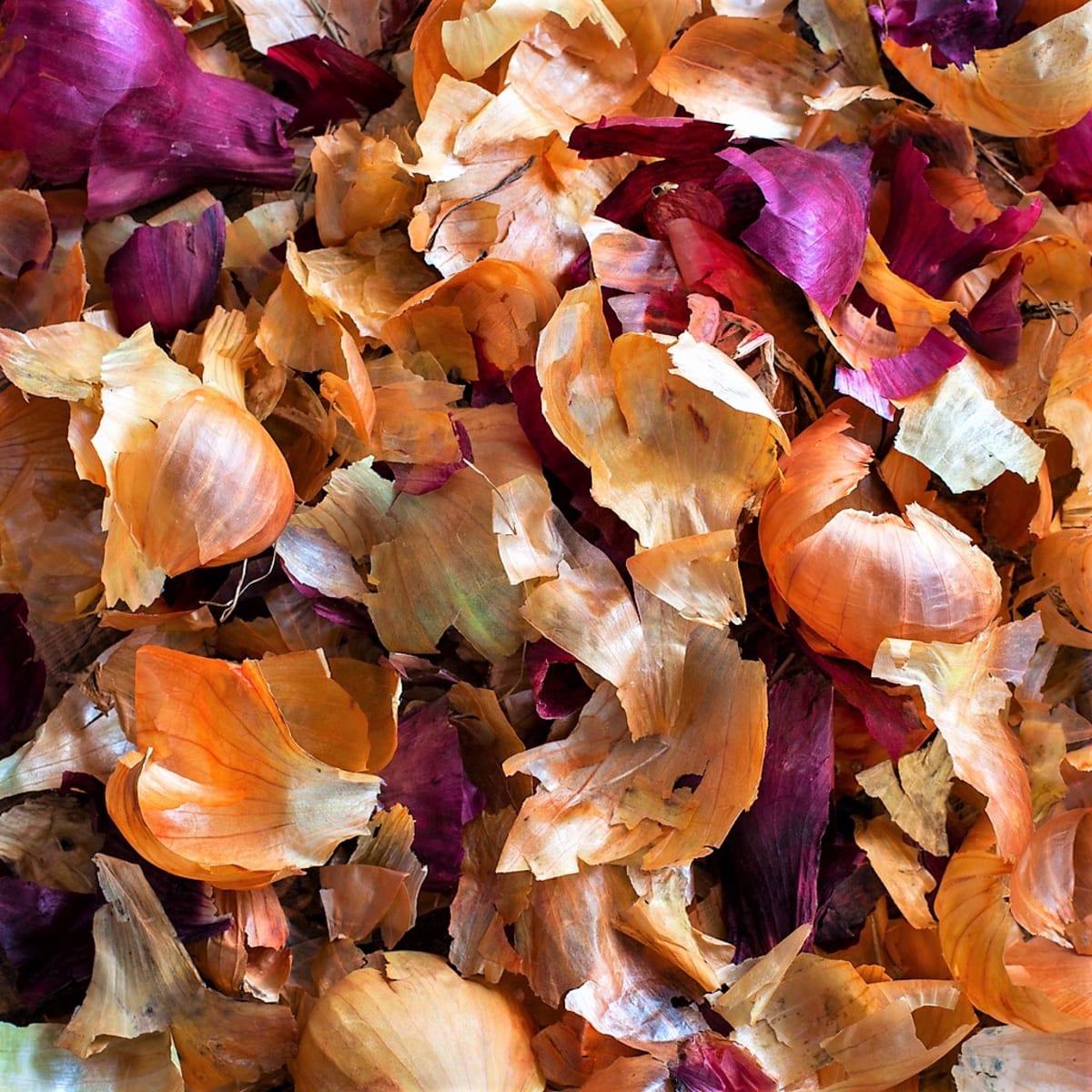 4
Zdroj obrázků: internet
Přímá aplikace & přepracování
Není nutné dále upravovat 
cukrovarnická šáma
melasové výpalky
statková hnojiva
technologické vody

Surovina pro další přepracování
kompostování, BPS, sušení, peletizace...

statková hnojiva
bioodpad
lihovarské výpalky
vedlejší živočišné produkty
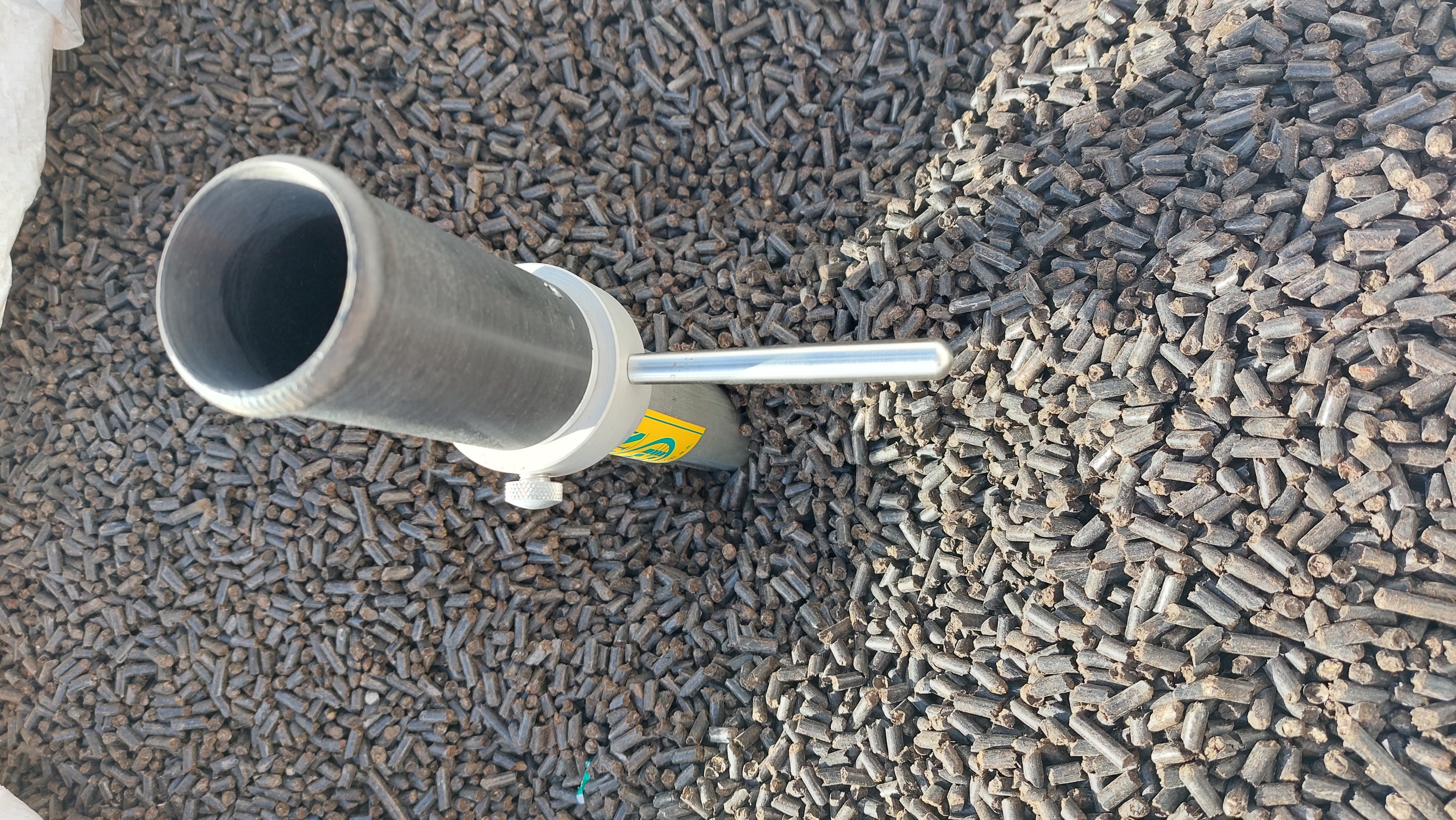 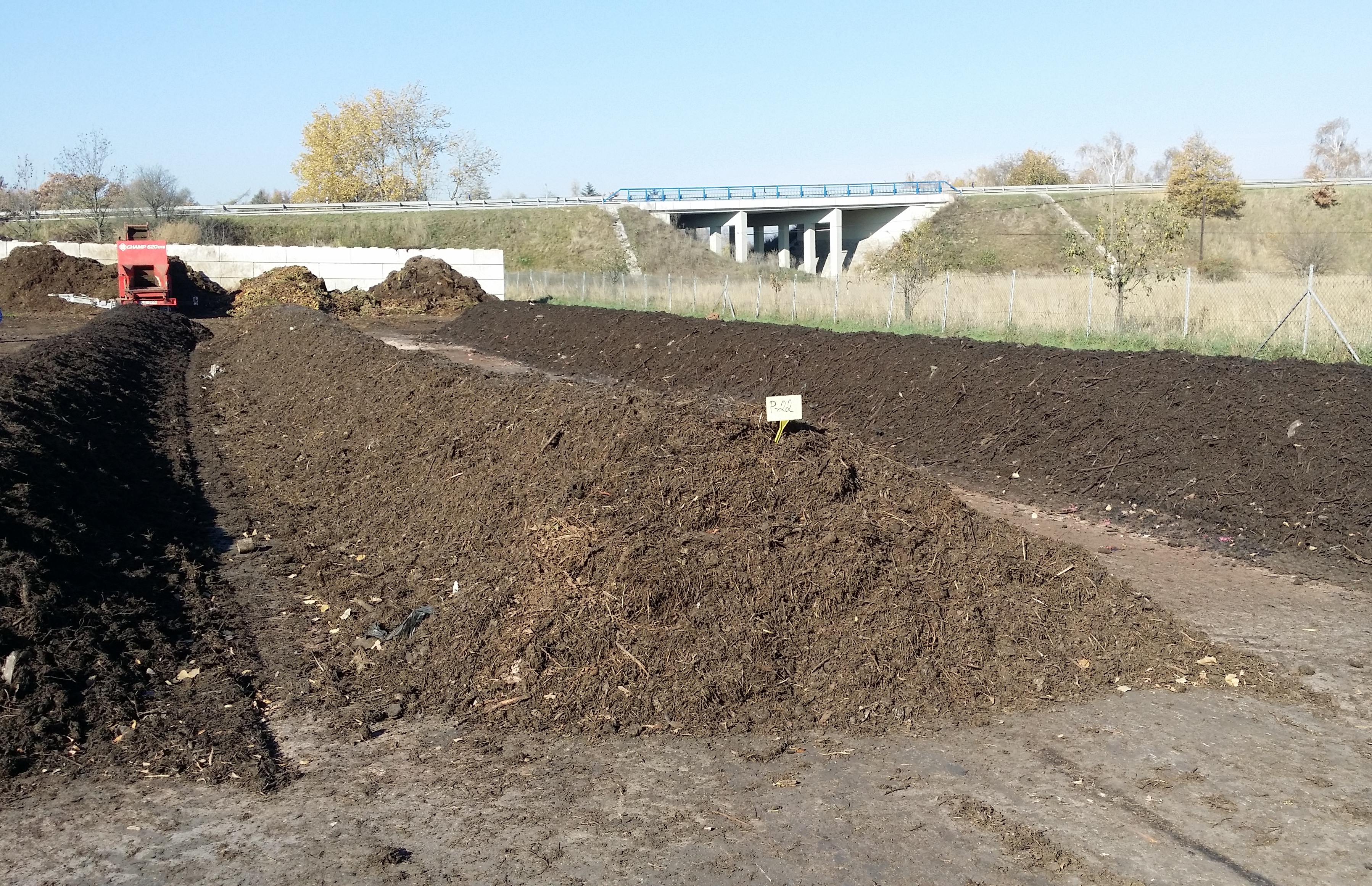 5
Zdroj obrázků: internet
Produkty na vlastní pozemky
Hnojivo nebo odpad?

Benefit pro půdu & rostliny
Bezpečné
rozbor & posouzení na místě
Rovnoměrně aplikovatelné
6
Hnojiva uváděná do oběhu
Možnosti schválení
Zákon č. 156/1998 Sb., o hnojivech
registrace (1.)
ohlášení (2.)

Nařízení EP a Rady (EU) 2019/1009, o hnojivech
CE hnojiva (3.)
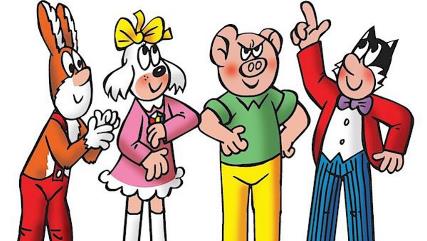 7
Zdroj obrázků: internet
Registrace - požadavky
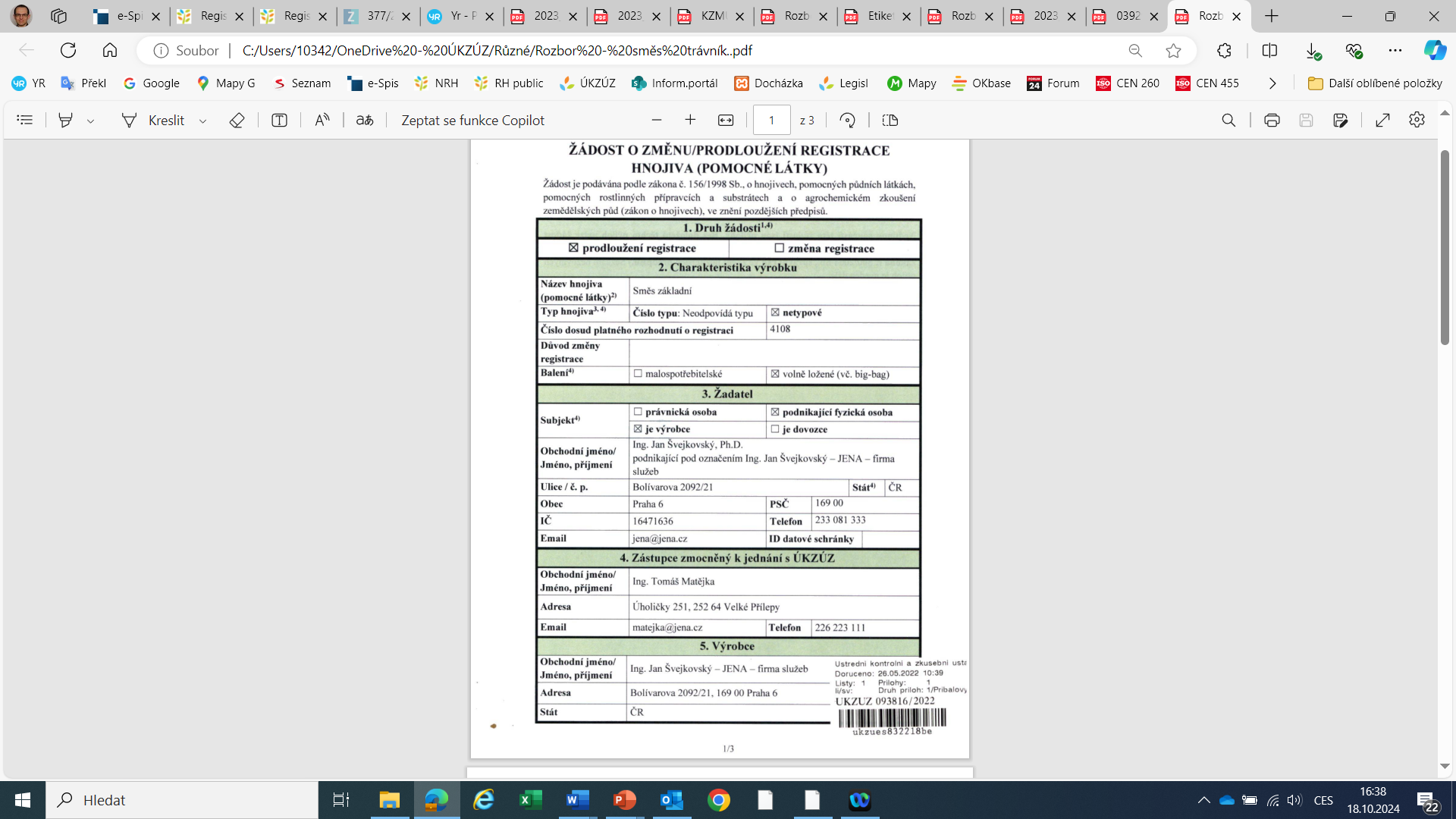 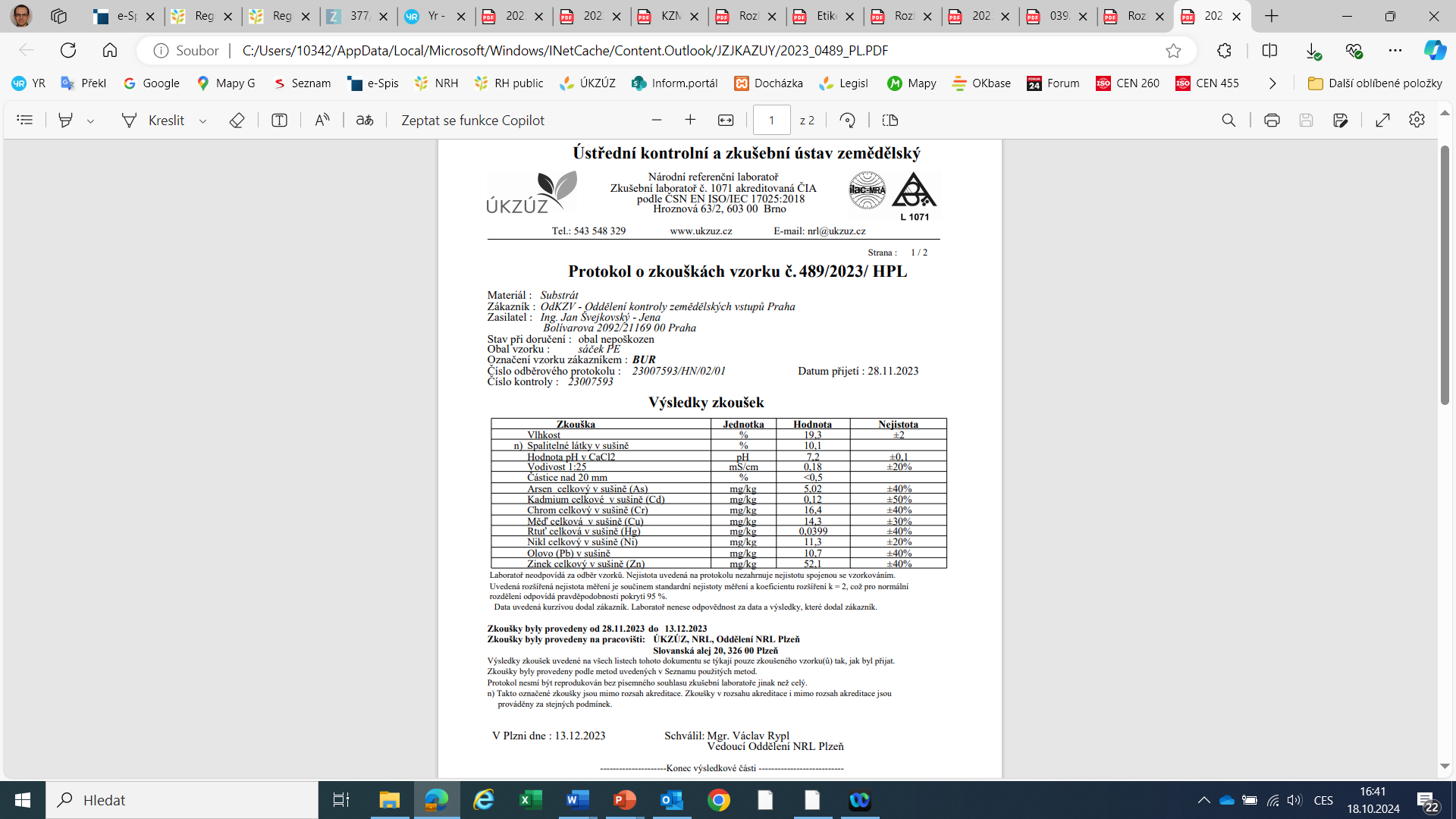 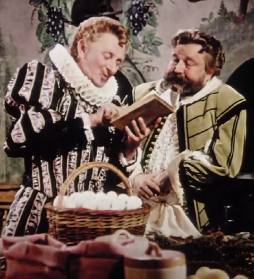 2. Etiketa / PL
4. Výrobní 
norma, postup
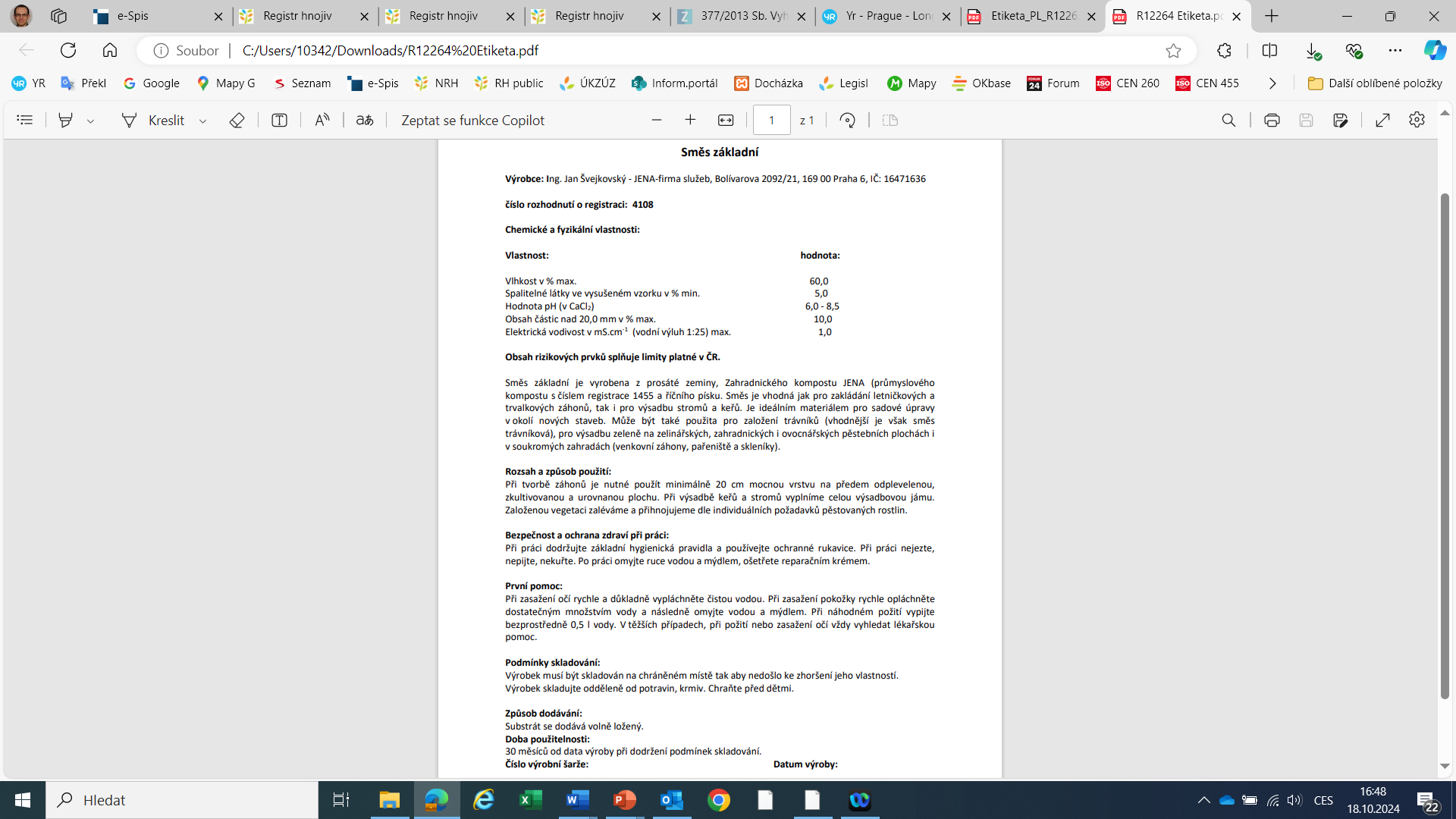 1. Žádost
3. Rozbor
nebo vzorek
8
Zdroj obrázků: archiv autora, internet
Registrace - poplatky
NOVÁ REGISTRACE
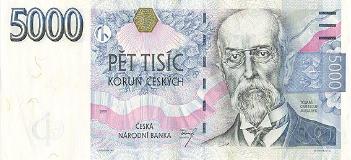 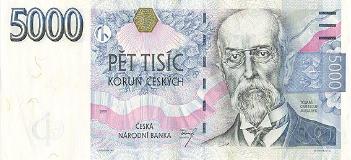 10 000 Kč
ZMĚNA nebo/a PRODLOUŽENÍ
2000 Kč
4000 Kč
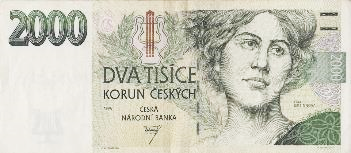 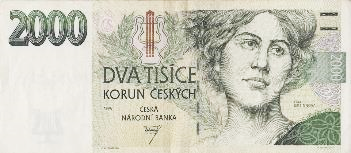 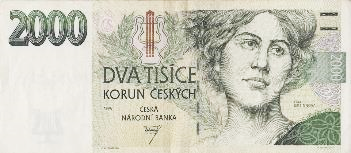 9
Zdroj obrázků: internet
Registrace - proces
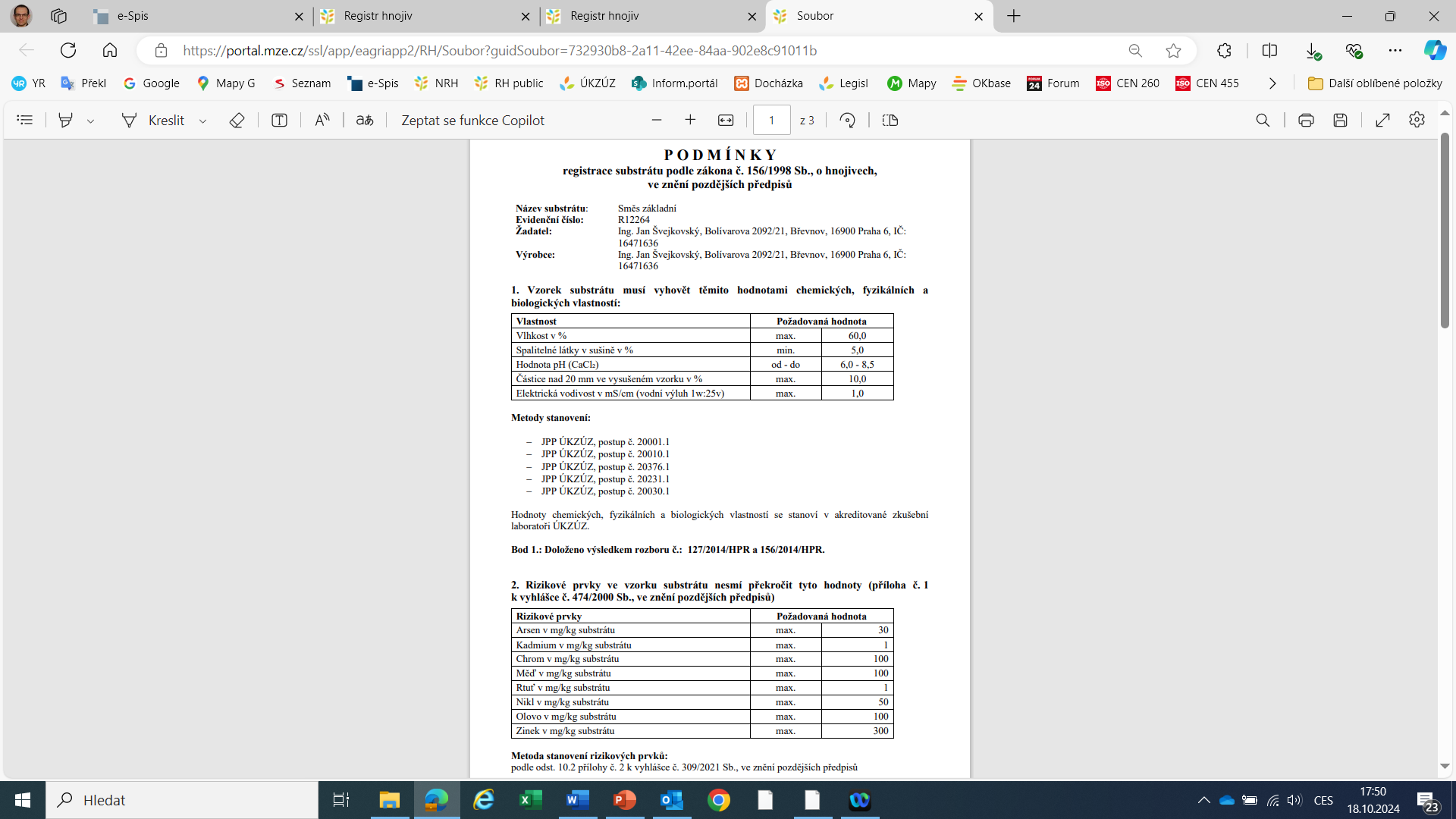 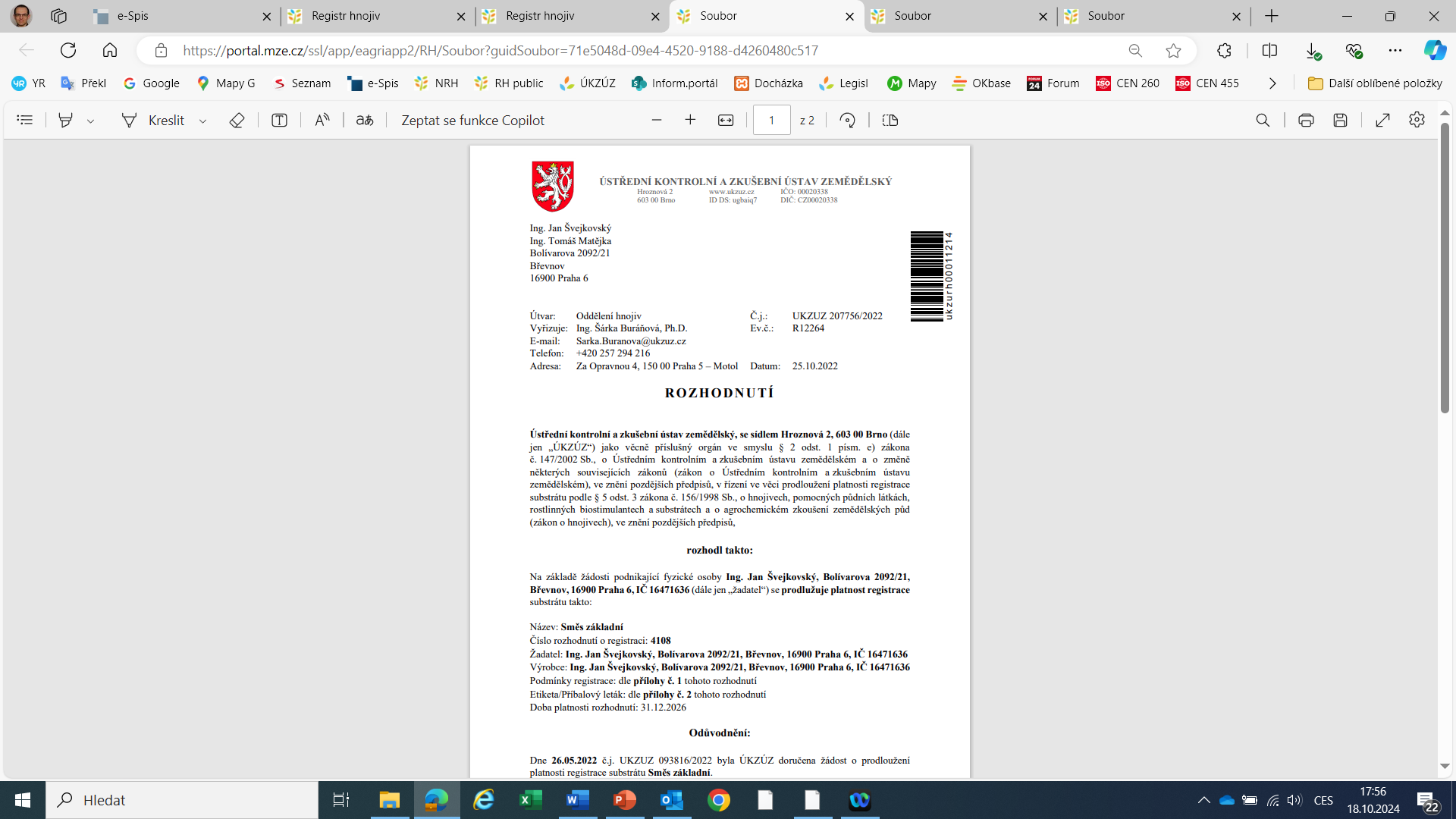 2. Závěrečný
protokol
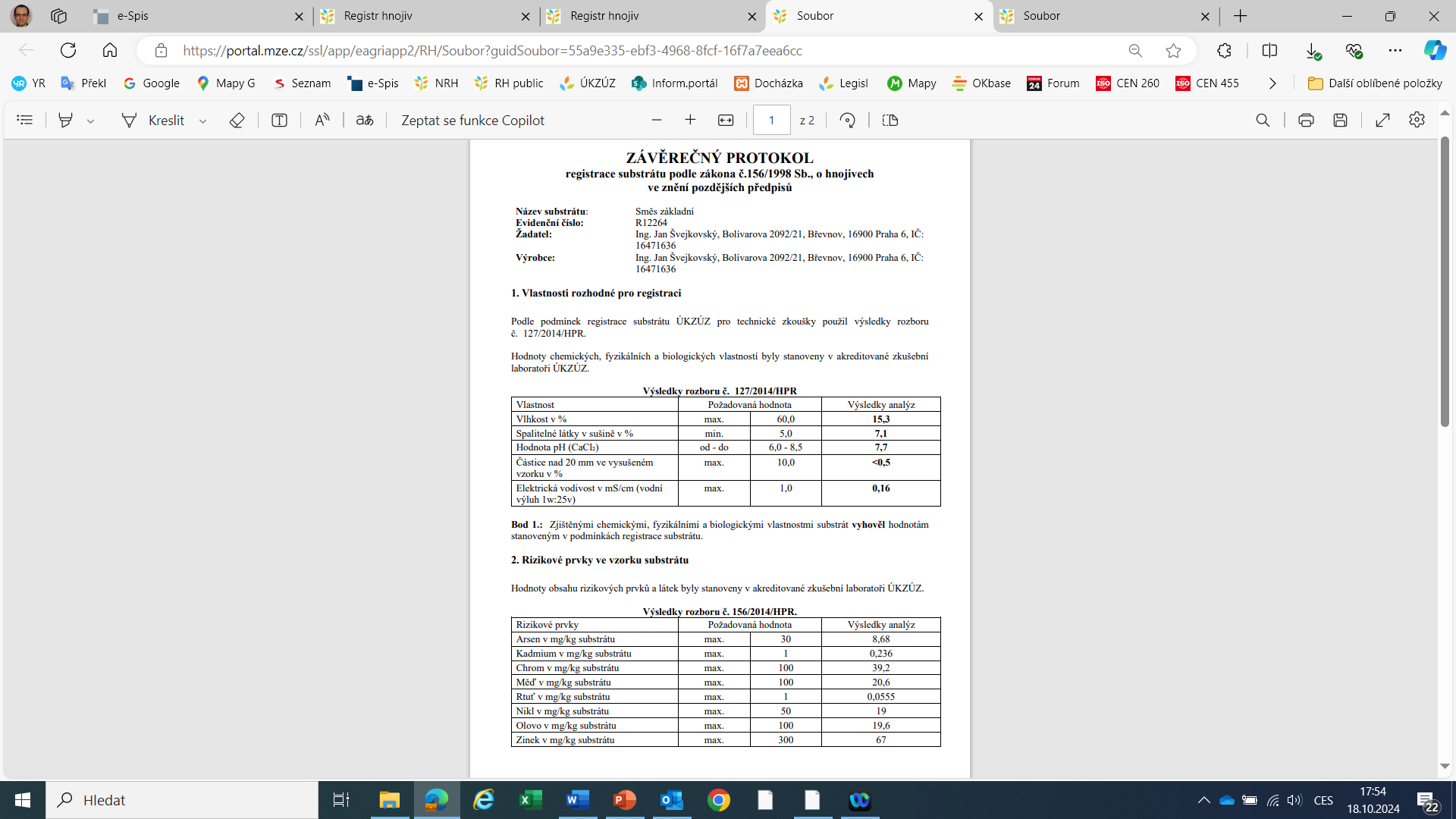 1. Podmínky
3. Rozhodnutí
o registraci
(platnost 5 let)
10
Zdroj obrázků: archiv autora
Registrace - proces
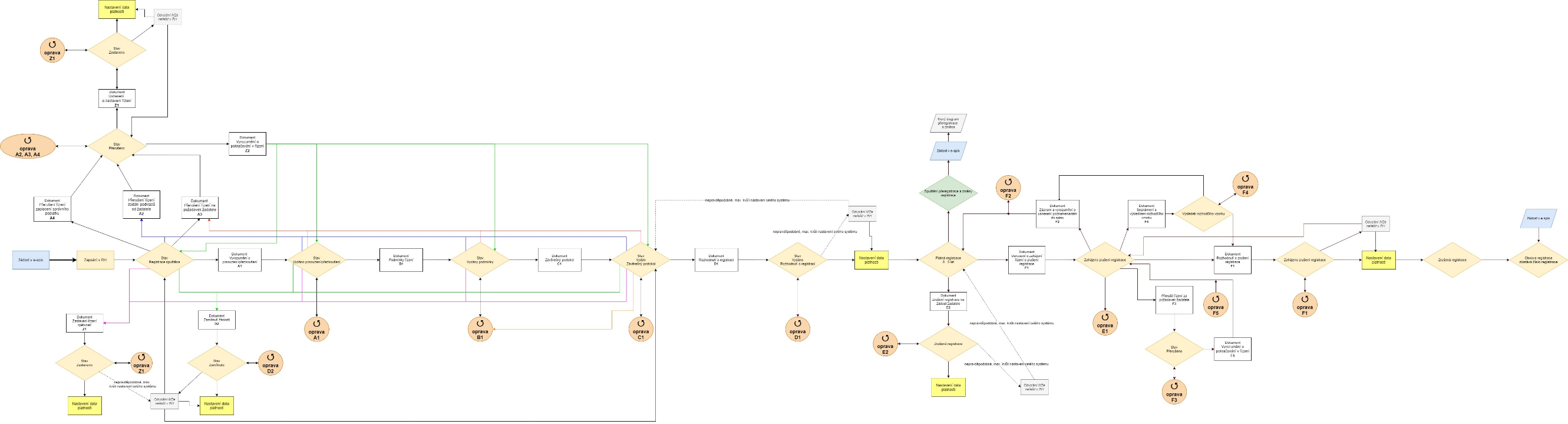 Ohlašování hnojiv
dle § 3a zákona č. 156/1998 Sb. o hnojivech

příloha č. 3 vyhlášky č. 474/2000 Sb. o stanovení požadavků na hnojiva
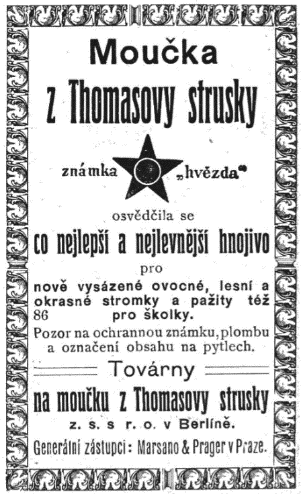 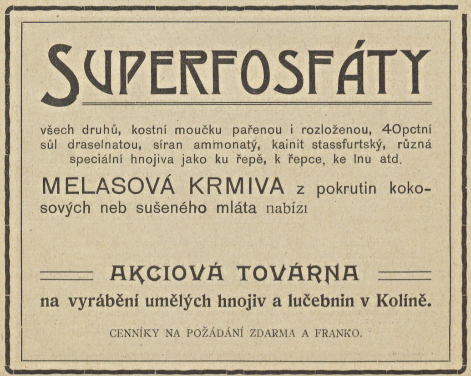 12
Zdroj obrázků: AV ČR - DNNT
Ohlašování hnojiv
Ústav rozhodne o uvádění výrobku do oběhu: 

odpovídá typu dle vyhlášky
etiketa/příbalový leták

platnost 5 let
akce – ohlášení zdarma již od 1 ks
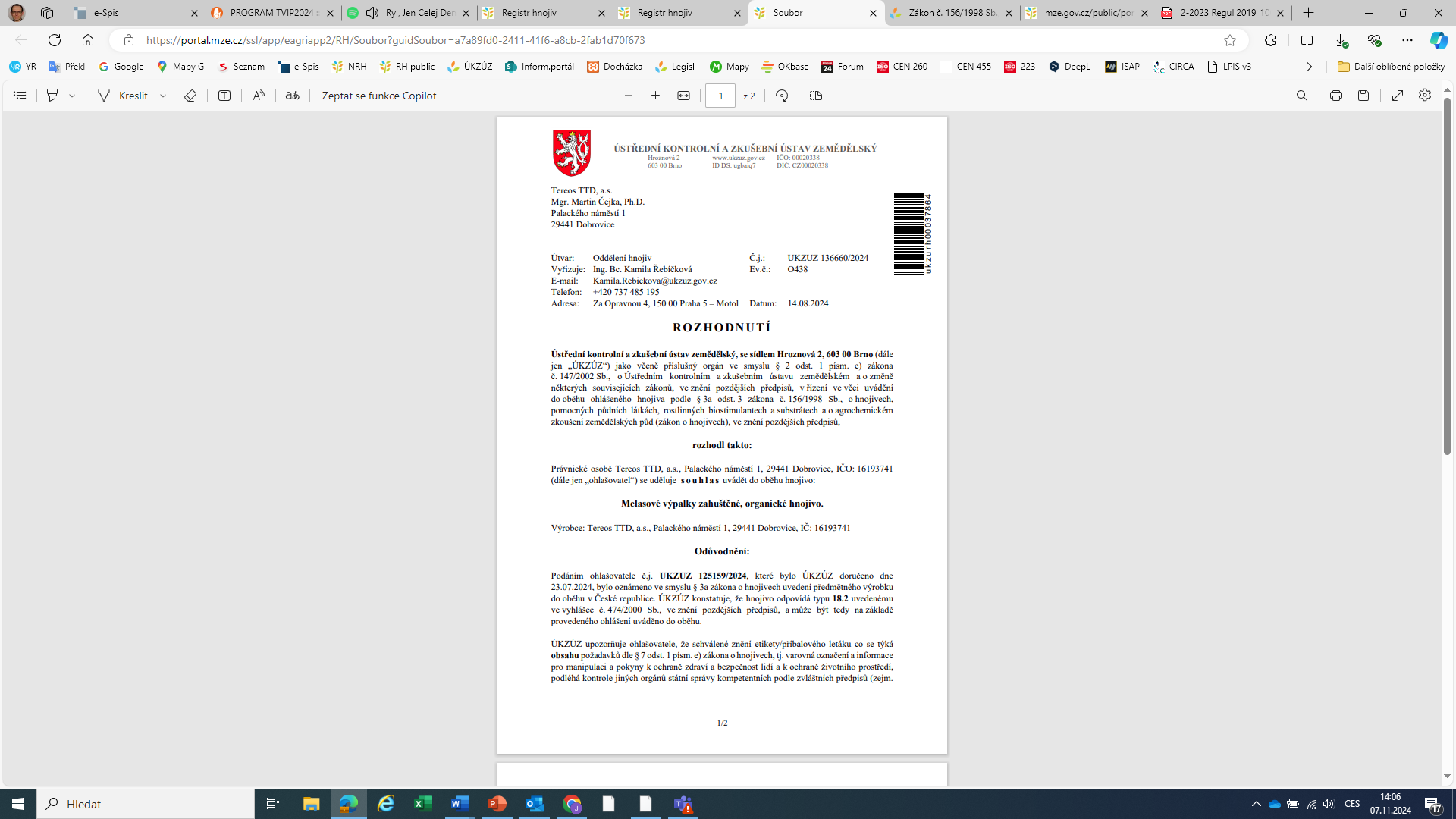 Zdroj obrázků: archiv autora
Ohlašování hnojiv
14
CE hnojiva
Kategorie hnojivých výrobků
hnojiva, vápenaté materiály, pomocné půdní látky...
Kategorie složkových materiálů
výpalky, rostliny, mikroorganismy...
Technická dokumentace
Samocertifikace
Oznámený subjekt => certifikát (3 roky)
Prohlášení o shodě + značka CE
Cena certifikace
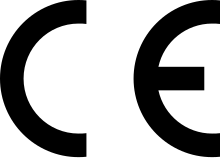 15
Zdroj obrázků: internet
Další povinnosti
Označování
etiketa, příbalový leták
Skladování
Používání
doba zapravení
Evidence použití hnojiv
16
Shrnutí
Přímá aplikace & přepracování
Aplikace na vlastní pozemky – bez schválení
Uvedení hnojiva do oběhu – schválení
možnost volby 
ohlášení & registrace & EU certifikace
17
Dotazy?
Jaroslav Houček
jaroslav.houcek@ukzuz.gov.cz
737 267 194